Maryland Endocrine is moving! We are pleased to announce that we will be relocating to a new larger office space on in November, 2024. The new location is 5 miles from our current office, in the same office complex as the Columbia Medical Practice, just off the intersection of Route 175 and Thunder Hill Road: 5500 Knoll North DriveSuite 510Columbia, MD 21045The campus has free ample parking and includes numerous medical specialists as well as a LabCorp office and Advanced Radiology. Please take note of the new address! For more information about our practice, please scan to go to wwwmarylandendocrine.com
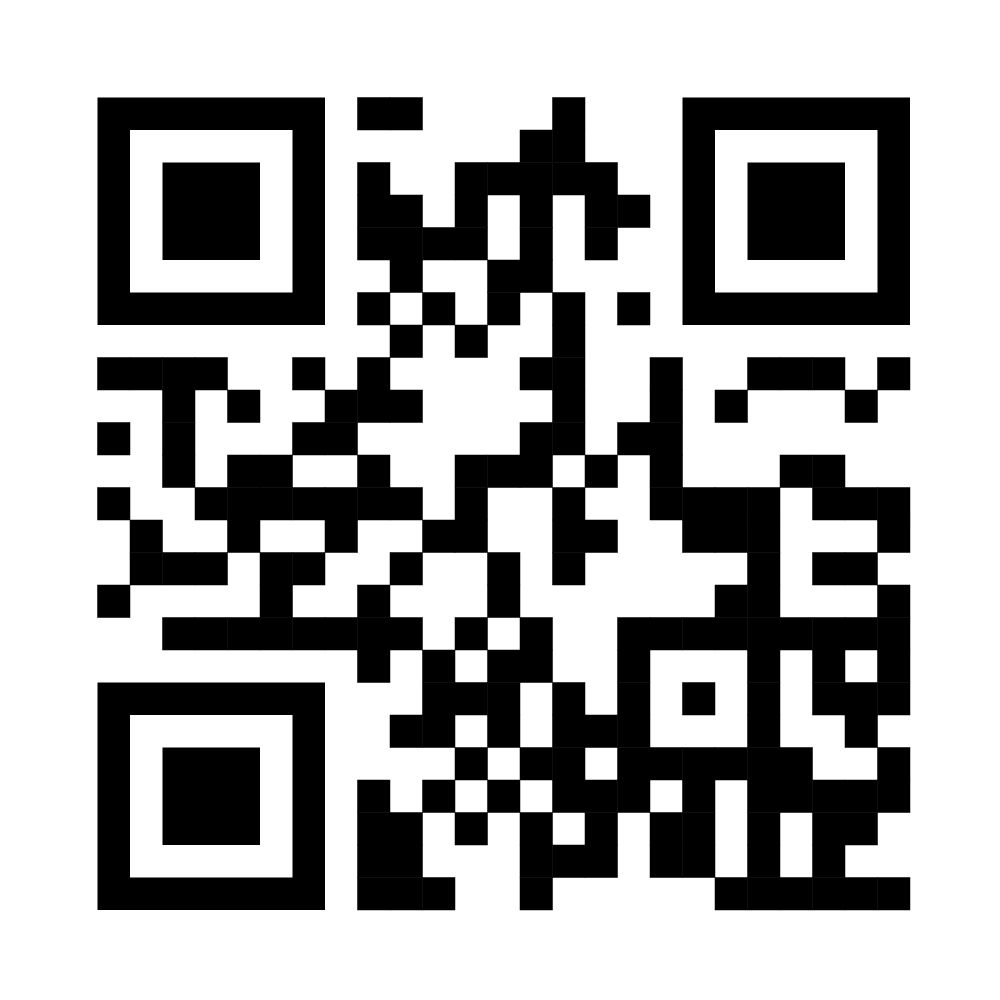